Strategia energetică – comentarii introductive
Vasile IugaBucurești, 24 mai 2017
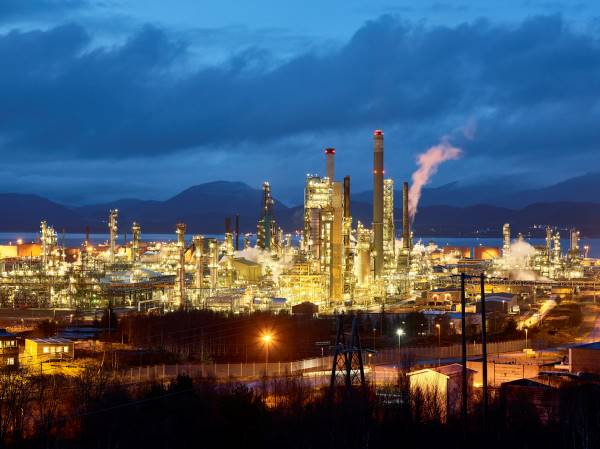 Situația sectorului energetic
Independență energetică / per capita / ansamblu
Mix energetic echilibrat
Acoperire cu infrastructură internă funcțională
Înzestrare cu resurse naturale
Situație financiară bună pentru majoritatea companiilor
Investiții private semnificative în sector
Calitate îmbunătățită a reglementării
Competențe profesionale diversificate
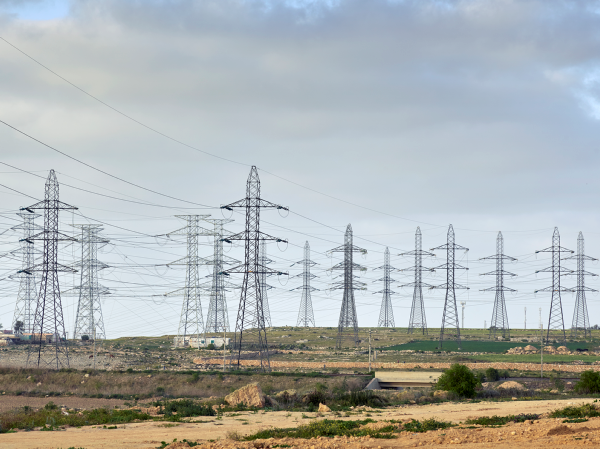 Situația sectorului energetic (continuare)
Stare tehnică relativ precară a unor capacități și infrastructuri
Piață regională oligopolistă (surse și rute)
Grad ridicat de sărăcie energetică
Guvernanță energetică inconsecventă (cadrul legal și fiscal și de reglementare, actul birocratic)
Deficit de competențe pe zonele neinginereşti
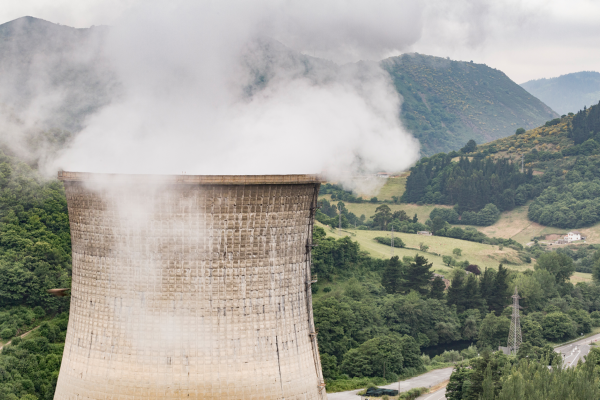 Strategia energetică
Plan fundamental / Stat / Viziune pe termen lung / Repere esențiale pentru politici
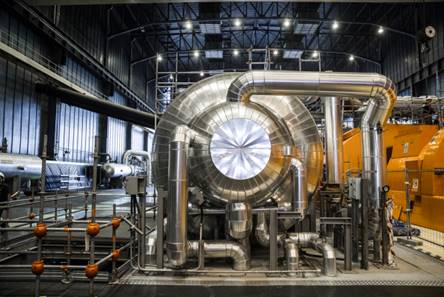 Dileme??
Independență vs Securitate energetică
Insulă vs Conectare la rețelele vs Hub energetic
Focus pe producător vs Consumator/Cerere
Listă detaliată obiective investiții (stat) vs Direcții generale de acțiune
Strategia energetică (continuare)
Tendințe în mixul energetic: Nuclear vs Cărbune vs Gaz vs SRE
Grup restrâns vs Consultare largă
Intuiție vs Modelare cantitativă
Adecvarea strategiei la contextul de țară (UE și prezența masivă a statului în sector)
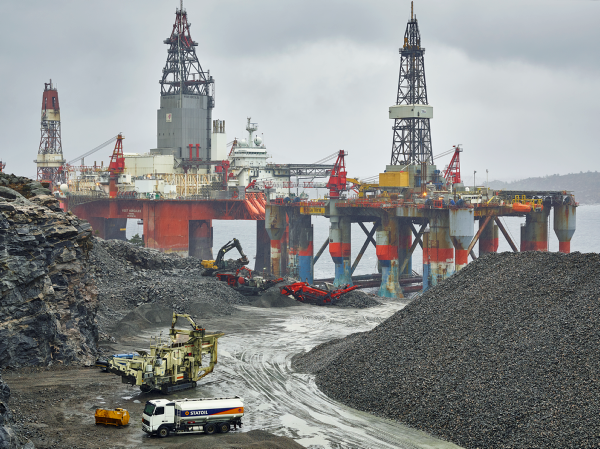 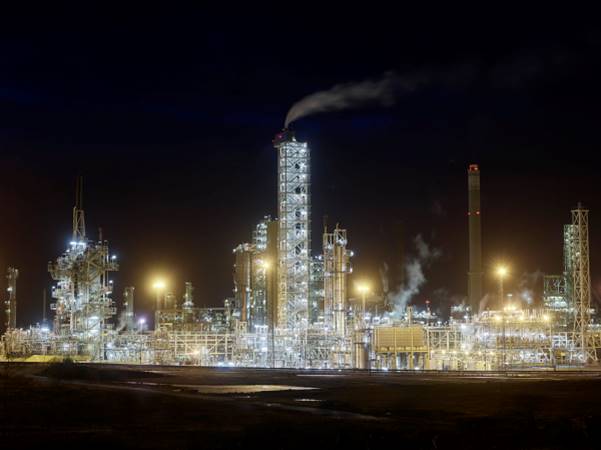 Vă mulțumesc!